Capstone Project
SFC School for children
Page 2
Contents
Introduction
Software Project Management
Software Requirement
Software Design Description
Implementation
Testing
Summary & Lesson Learned
Demo – Q&A
FPT - University
Page 3
Introduction
The People
Background
Literature Review
Our Proposal
Products
FPT - University
Page 4
The People
Instructor : Trần Bình Dương
Member:
Nguyễn Trọng Thanh Tùng
Nguyễn Thị Lệ Thu
Trần Thị Hồng Nhung
Doãn trường Ninh
Đặng Xuân Linh
FPT - University
Page 5
Background
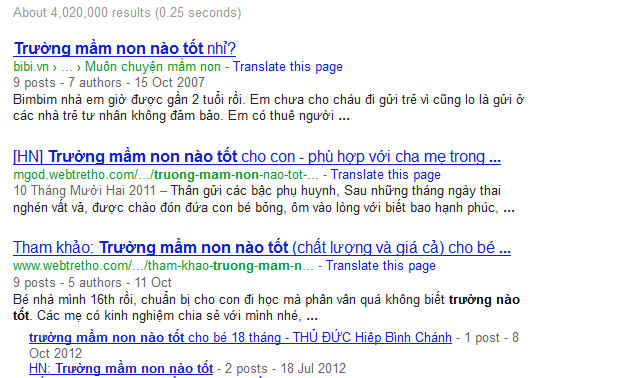 Kindergartens



Finding the kindergartens?


Developing a website 
provide information about kindergartens
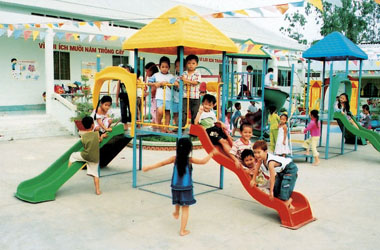 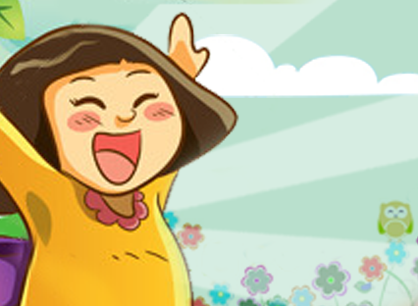 FPT - University
Page 6
Literature Review
Dihoc.vn
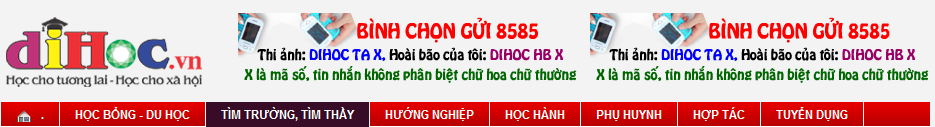 Mamnon.com
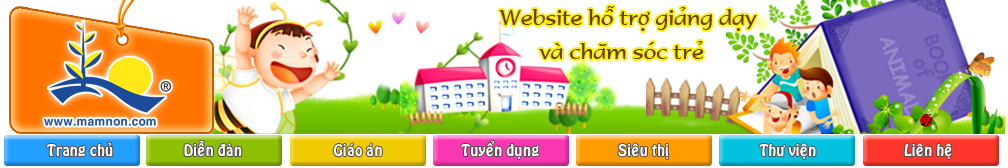 Bedihoc.com
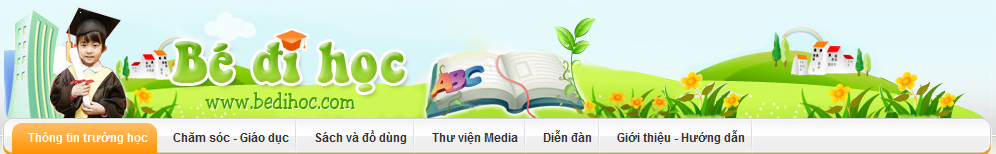 FPT - University
Page 7
Literature Review
Dihoc.vn



Provide information about kindergartens but not fully
Searching function is not good
Search results are not correct and not make users satisfy
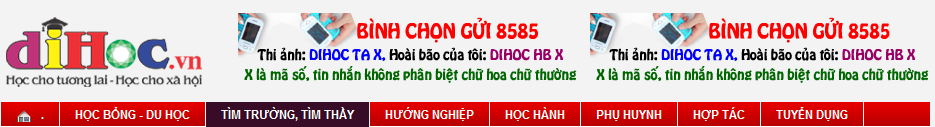 FPT - University
Page 8
Literature Review
Mamnon.com



Just focus on news and articles about pre-school education and caring for children
Information about kindergartens are sketchy
Not has searching function to find schools
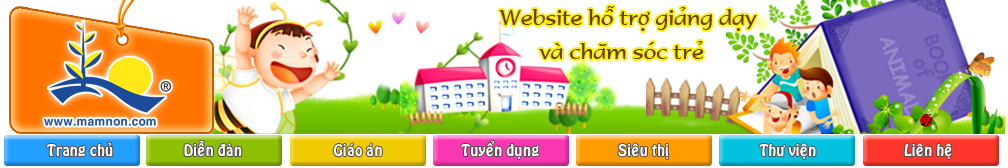 FPT - University
Page 9
Literature Review
Bedihoc.org




The most completed information of school from pre-primary to secondary schools 
Provide school searching function
Search functions are not complete
Not support for choosing schools easily
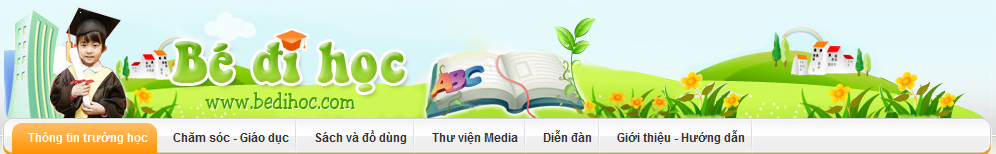 FPT - University
Page 10
Our proposal and product
Tìm trường cho bé
Kindergarten information in Hanoi
Provide ranking of each school
Provide 3 search functions and school suggestion
Provide compare school function
Provide article about children and education
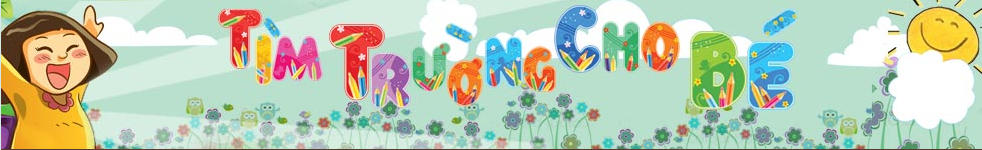 FPT - University
Page 11
Software Project Management
Development Environment
Process
Project Organization
Project Planning
FPT - University
Page 12
Development Environment
Hardware
Developer
Server
Core 2 Duo 2.0Ghz

2 GB RAM

4 GB of HDD
Core 2 Duo 2.0Ghz

4 GB RAM

5 GB of HDD
FPT - University
Page 13
Development Environment
Software:
Operation System


Tools
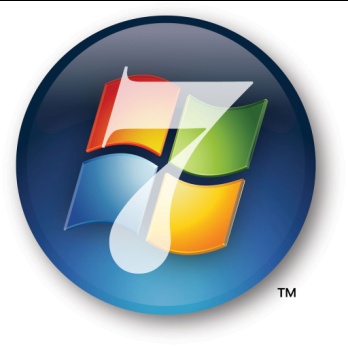 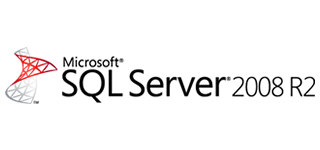 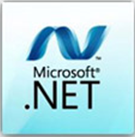 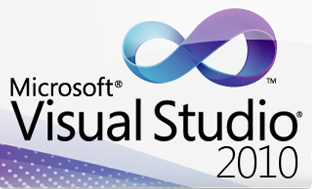 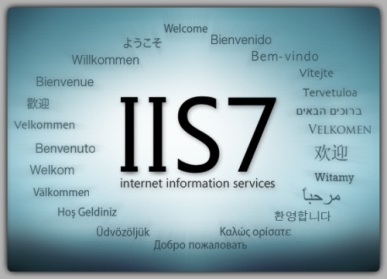 FPT - University
Page 14
Process
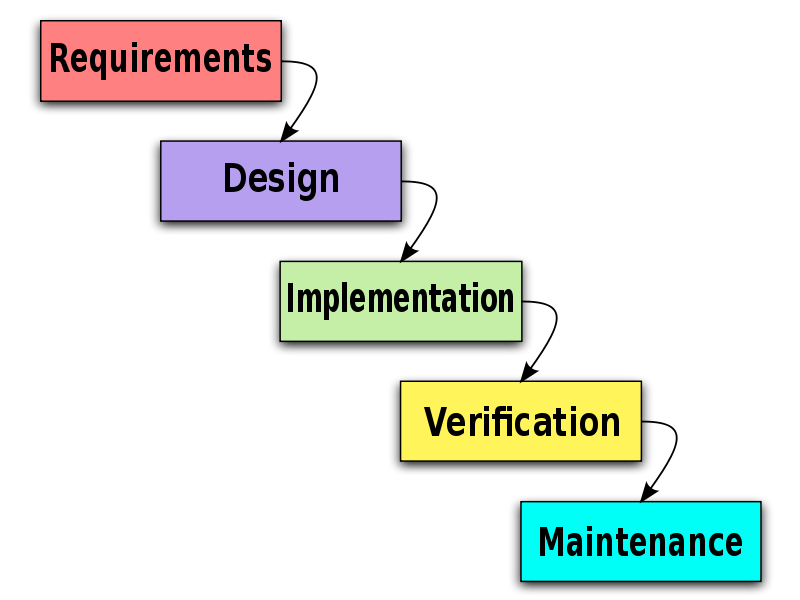 FPT - University
Page 15
Project Plan
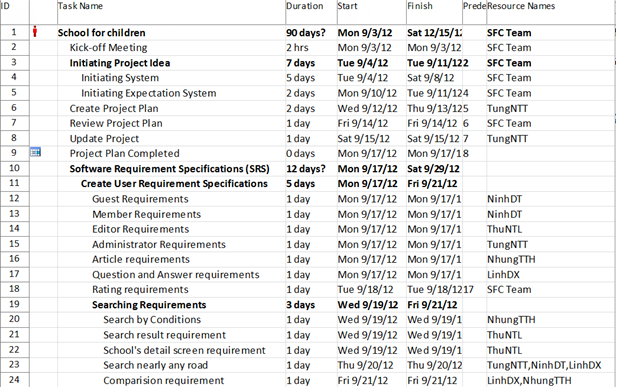 FPT - University
Page 16
Teamwork
Work at same place 8 hrs./day, 5 days/ week
Communicate by phone, Facebook on Saturday and Sunday
Meeting: once per week
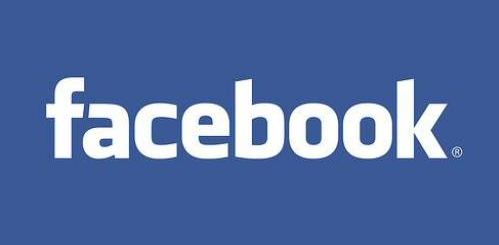 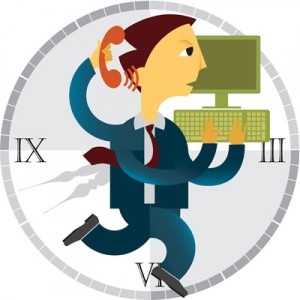 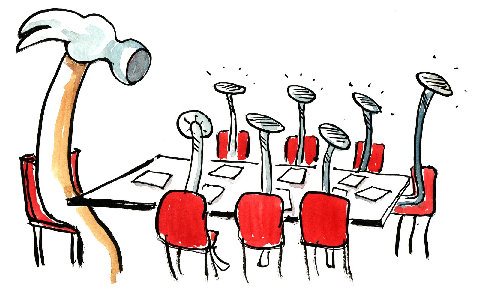 FPT - University
Page 17
Project Organization
Nguyễn Trọng 
Thanh Tùng
PM
Nguyễn Trọng 
Thanh Tùng
Tech Lead
Trần Thị Hồng Nhung
BA/Test Lead
Nguyễn Thị Lệ Thu
BA/QA
Doãn Trường Ninh
CM
Đặng Xuân Linh
Designer
Doãn Trường Ninh
Coder
Nguyễn Thị Lệ Thu
Tester
Trần Thị
Hồng Nhung
Tester
Đặng Xuân Linh
Coder
Nguyễn TrọngThanh Tùng
Coder
FPT - University
Page 18
Software Requirements
Functional Requirement
Non-function Requirement
FPT - University
Page 19
Functional Requirement
Guest
Searching function 







View detail , compare and report school
View public information
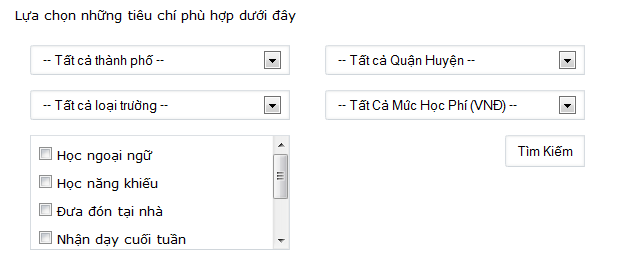 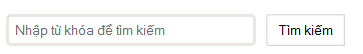 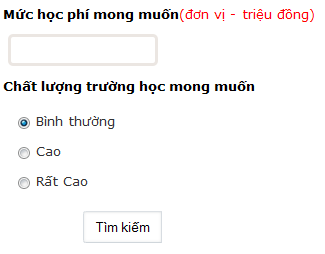 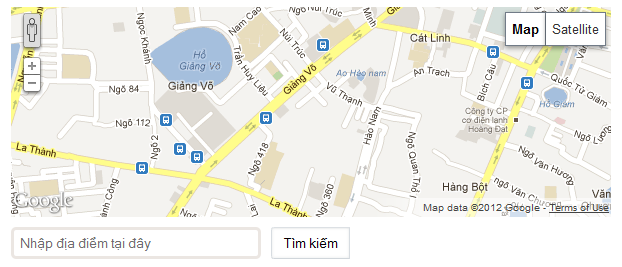 FPT - University
Page 20
Functional Requirement
Member
Add school to favorite list, comment school and rank school
Question and Answer
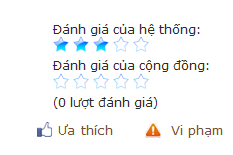 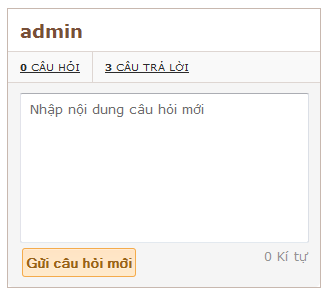 FPT - University
Page 21
Functional Requirement
Editor
Create, Update and Delete Article
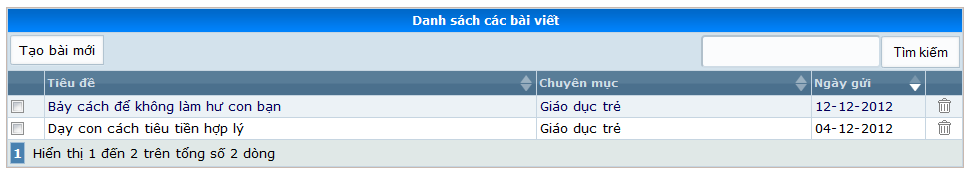 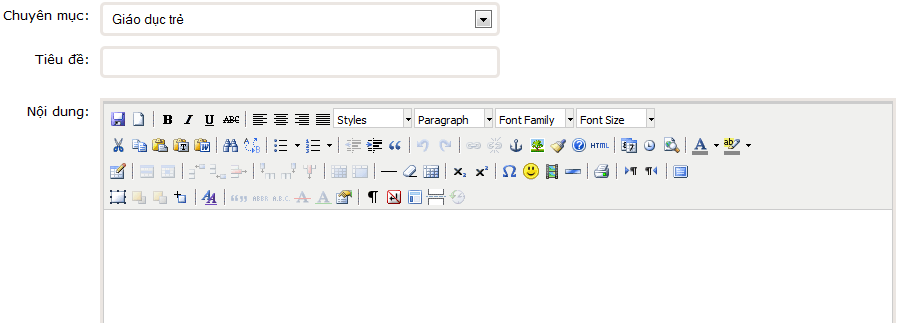 FPT - University
Page 22
Functional Requirement
Administrator
Manage system
Manage information of school, article, category, member,
References standard
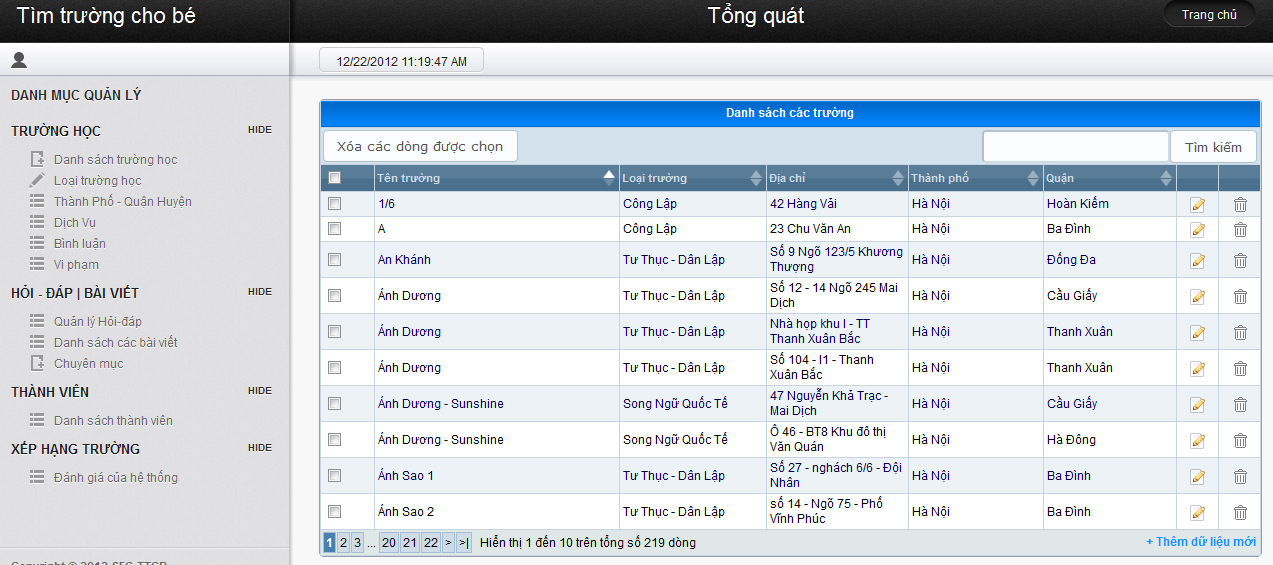 FPT - University
Page 23
Non-functional requirement
Maintainability:
System can be maintained each part
Security
System has 4 kind of users
User’s password be encoded by MD5
Reliability
Interoperability
Performance
Availability
FPT - University
Page 24
Software Design Description
Architecture design
Detailed Design
Database Design
FPT - University
Page 25
Architecture Design
System architecture design
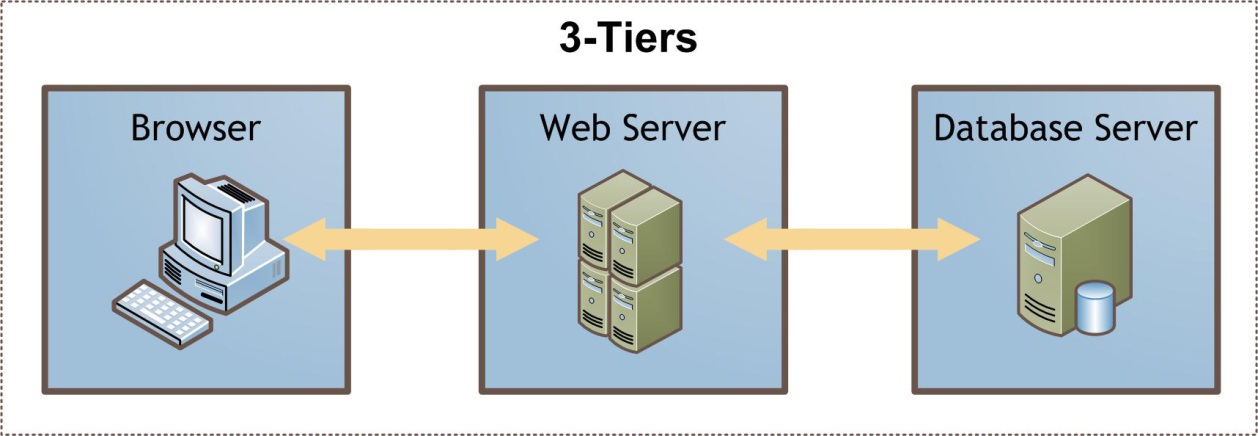 FPT - University
Page 26
Architecture Design
Module decomposition view
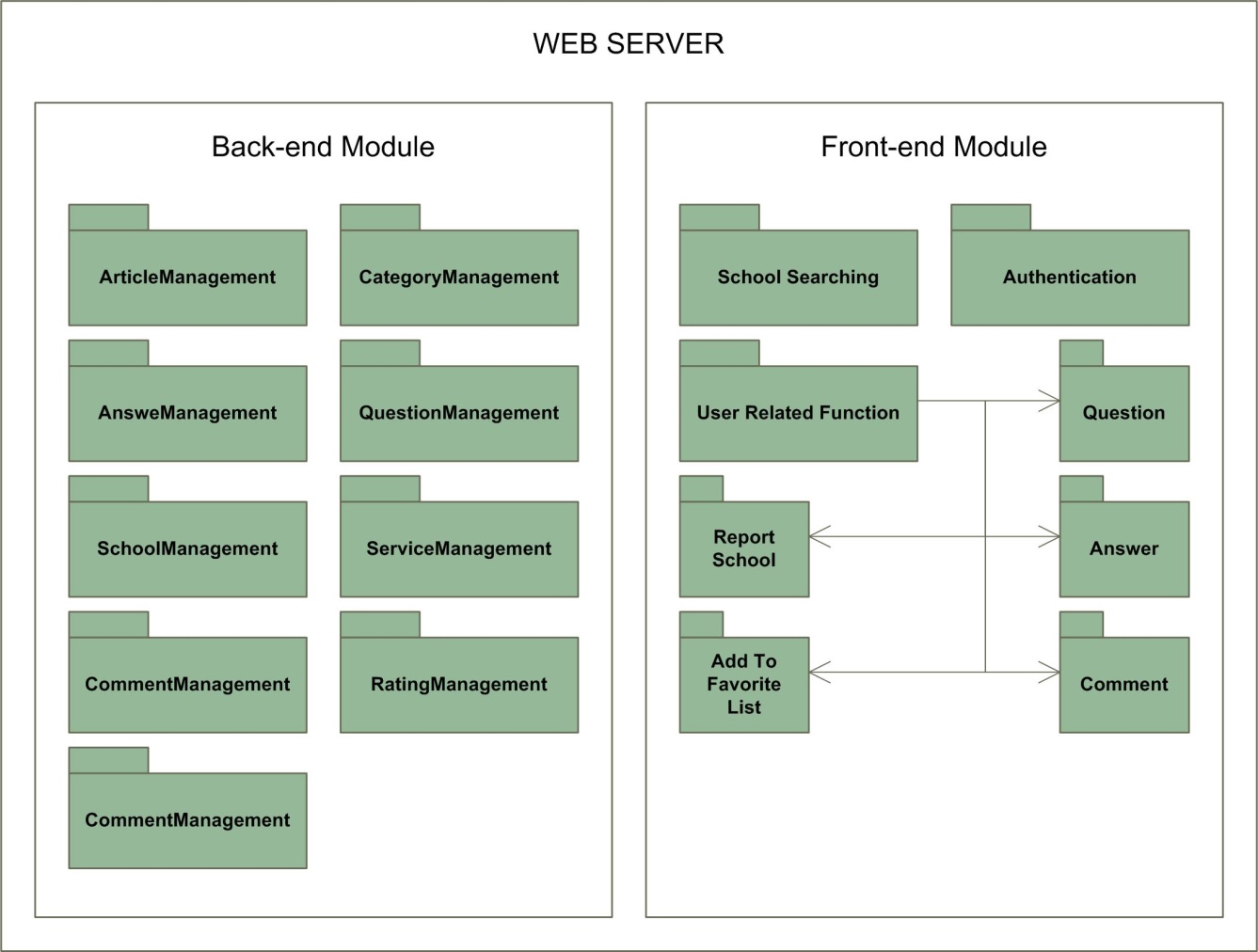 FPT - University
Page 27
Detailed Design
USE CASE- Log In
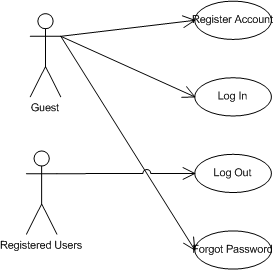 FPT - University
Page 28
Detailed Design
Authentication Class Diagram
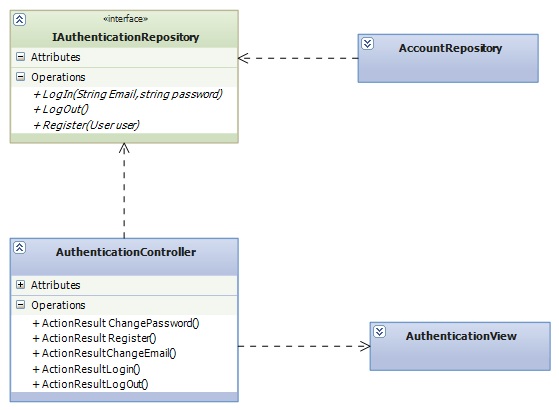 FPT - University
Page 29
Detailed Design
Register Sequence Diagram
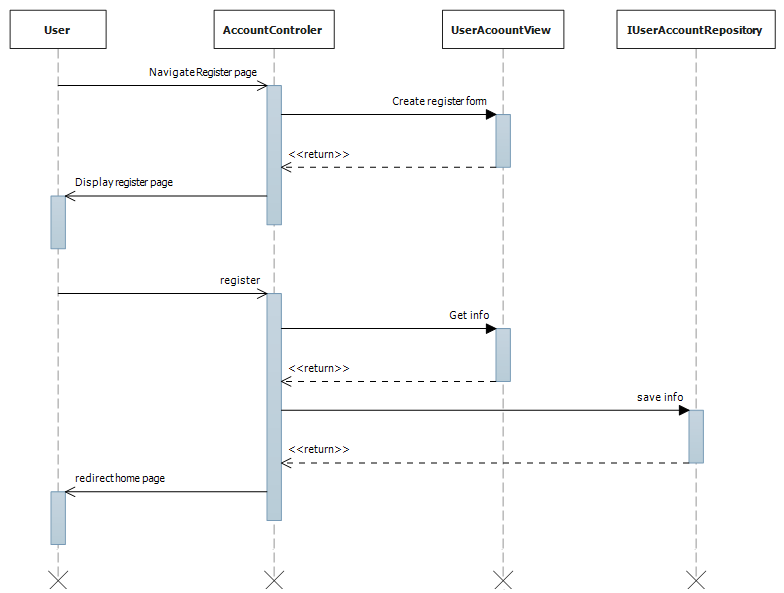 FPT - University
Page 30
Database Design
Miêu tả Database Design
FPT - University
Page 31
Implement
Technologies
Implementations
Coding convention
FPT - University
Page 32
Technologies
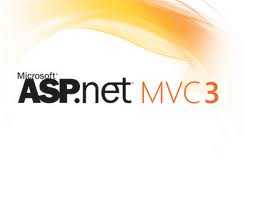 ASP.NET

AJAX & JQUERY

ENTITY FRAMEWORK

Fuzzy Logic
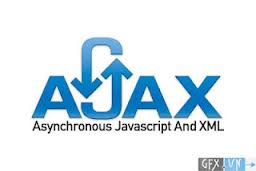 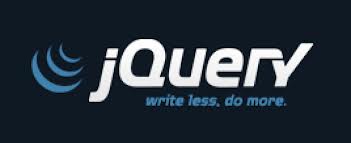 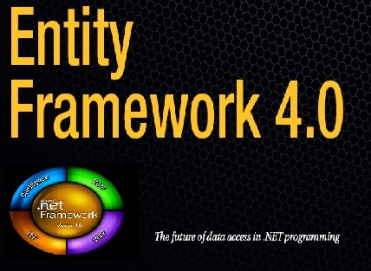 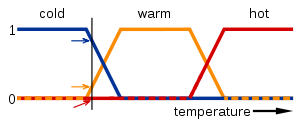 FPT - University
Page 33
Fuzzy Logic in SFC
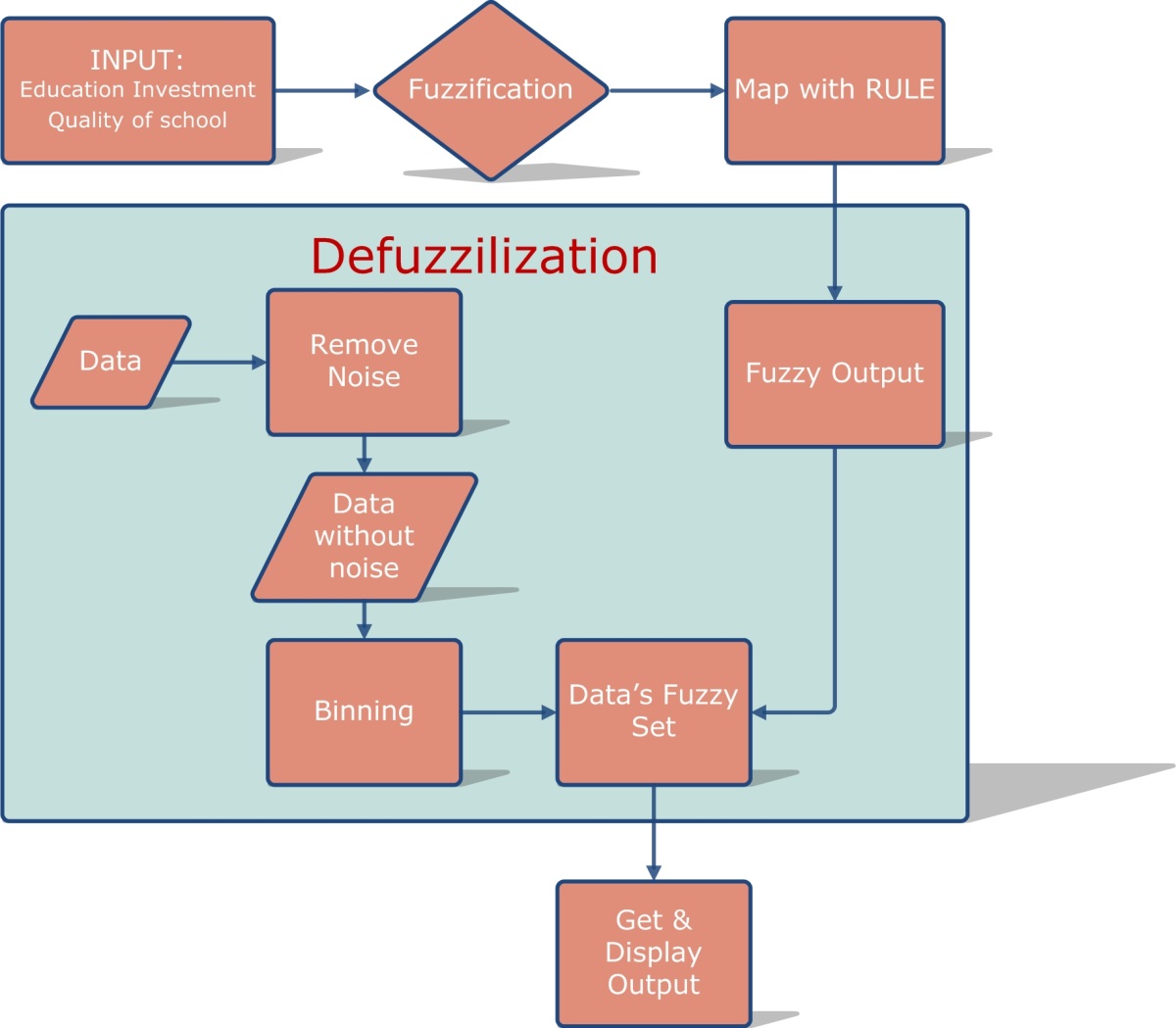 DBSCAN
Bin by means
FPT - University
Page 34
Testing
Testing Strategy
Testing Process
Test Case Sample
Test Report
FPT - University
Page 35
Requirements
Acceptance test
Test Strategy
System test
System design
Architecture design
Integration test
Module design
Unit test
Coding
FPT - University
Page 36
Test Process
FPT - University
Page 37
Test case
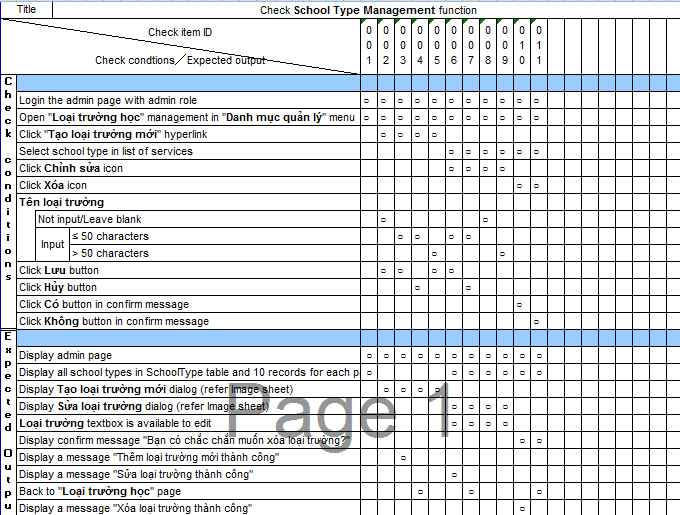 FPT - University
Page 38
Test Report
FPT - University
Page 39
Summary & Lesson Learned
Summary
Finish project on time
Develop the website to perfect the website in the feature
Lesson learned
Improve member skill and knowledge when working in group.
Improve technical skill
FPT - University
Page 40
DEMO – Q&A
FPT - University